СЛОЖЕНИЕ ЧИСЛА 2 С ОДНОЗНАЧНЫМИ ЧИСЛАМИ
Презентацию подготовила  учитель начальных классов
 МБОУ СОШ п.Нивенское 
Сасиновская Ирина Витауто
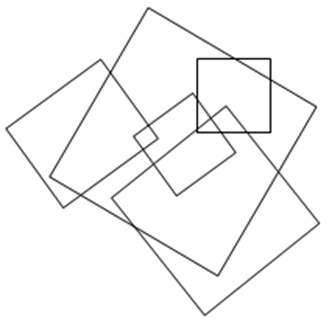 Сколько квадратов на чертеже?
Расшифруйте слово.
З а д а ч а   в   с т и х а х.
Вот задумал еж друзей
Пригласить на юбилей.
Пригласил двух медвежат,
Трех зайчат и пять бельчат.
Посчитайте поскорей,
Сколько у ежа друзей?
Рассмотрите рисунки на доске.
Составьте по ним математические записи
Сравните полученные записи.
Чем похожи данные суммы?
Сегодня на уроке будем находить значение сумм, в которых первое слагаемое – число 2.
Выполнять сложение вида 2 + ;
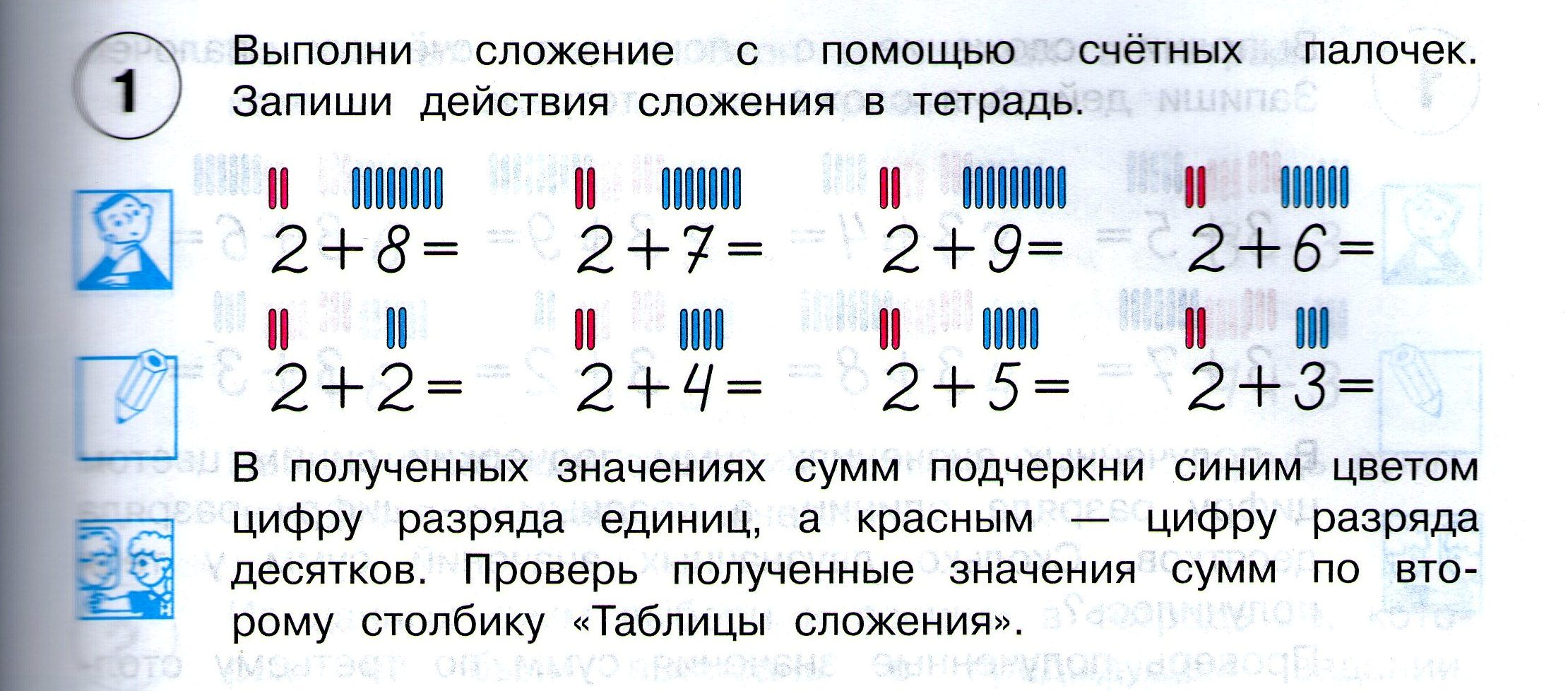 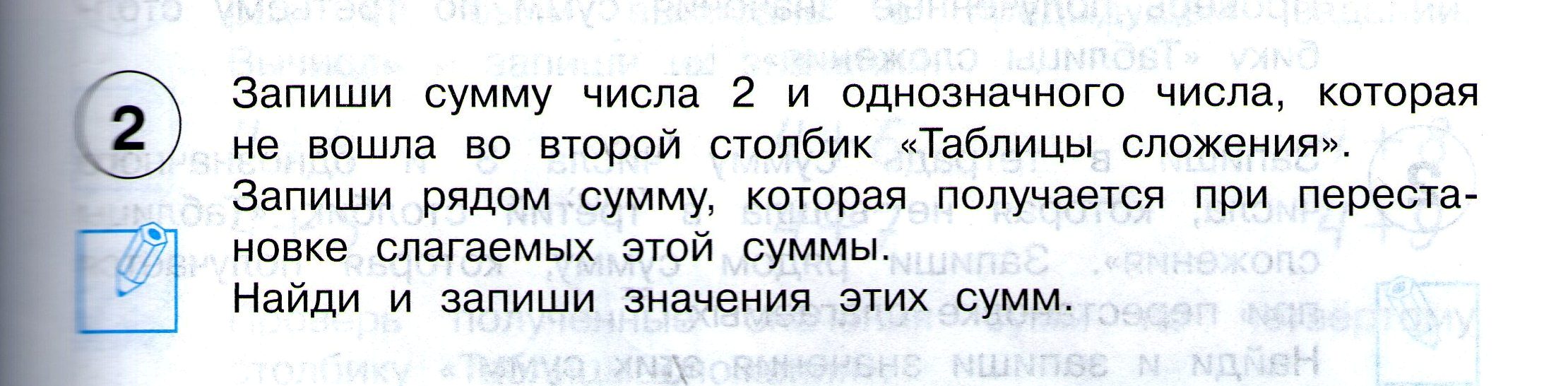 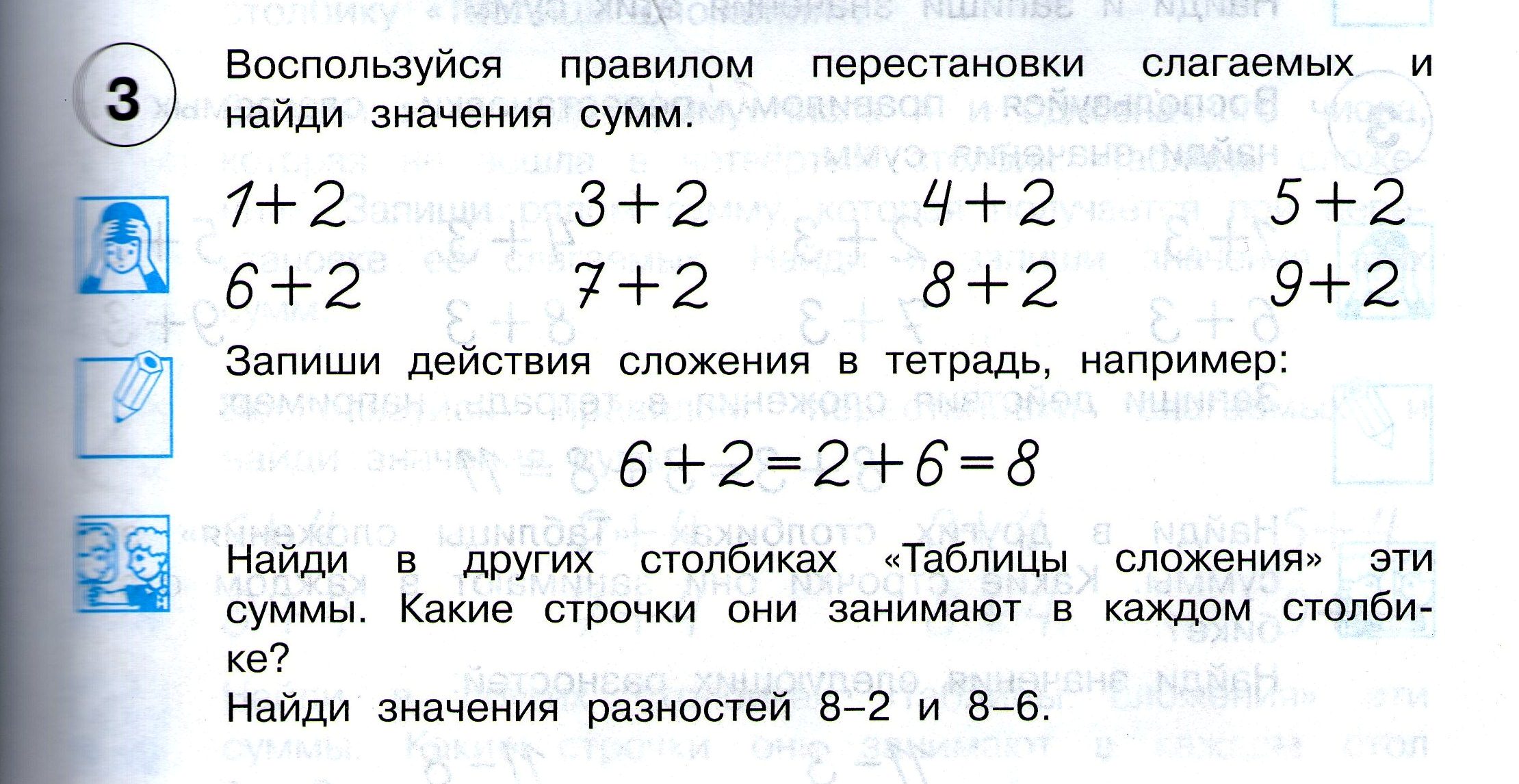 Тетрадь на печатной основе стр.41
Стр.42
Стр.43
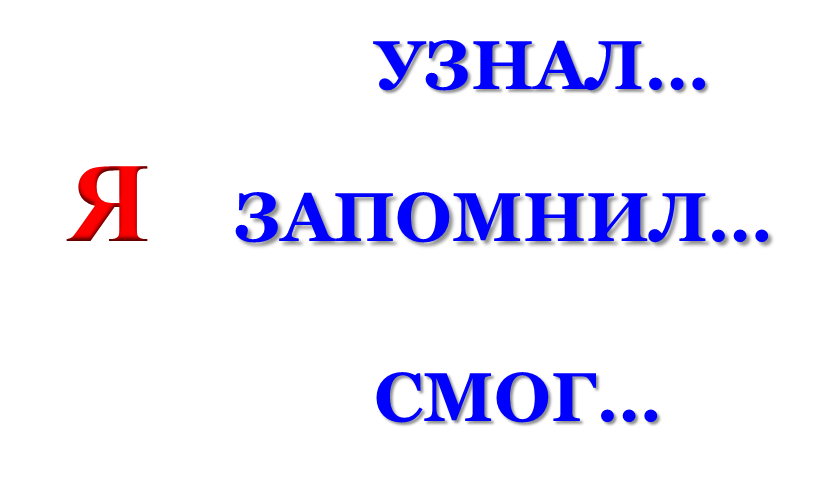 СПАСИБО ЗА УРОК!       МОЛОДЦЫ!